DODAVANJE I UKLANJANJE KOMENTARA
DODAVANJE KOMENTARA
Da bi se dodao komentar u dokumentu potrebno je prvo selektovati određeni dio teksta, kliknuti na karticu Review/New Comment
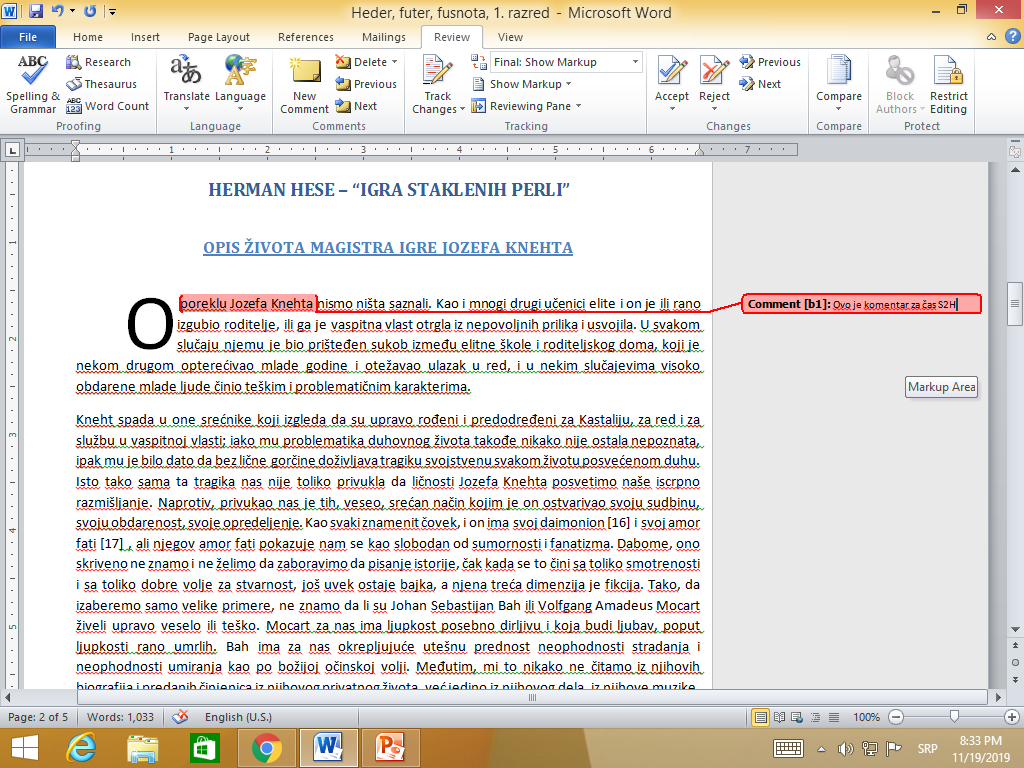 Ovdje unijeti komentar
Da biste pregledali komentare, u slučaju da ih je više u tekstu, treba koristiti komandu Reviewing pane i sa padajućeg menija odabrati željenu opciju prikaza komentara (vertikalni ili horizontalni).
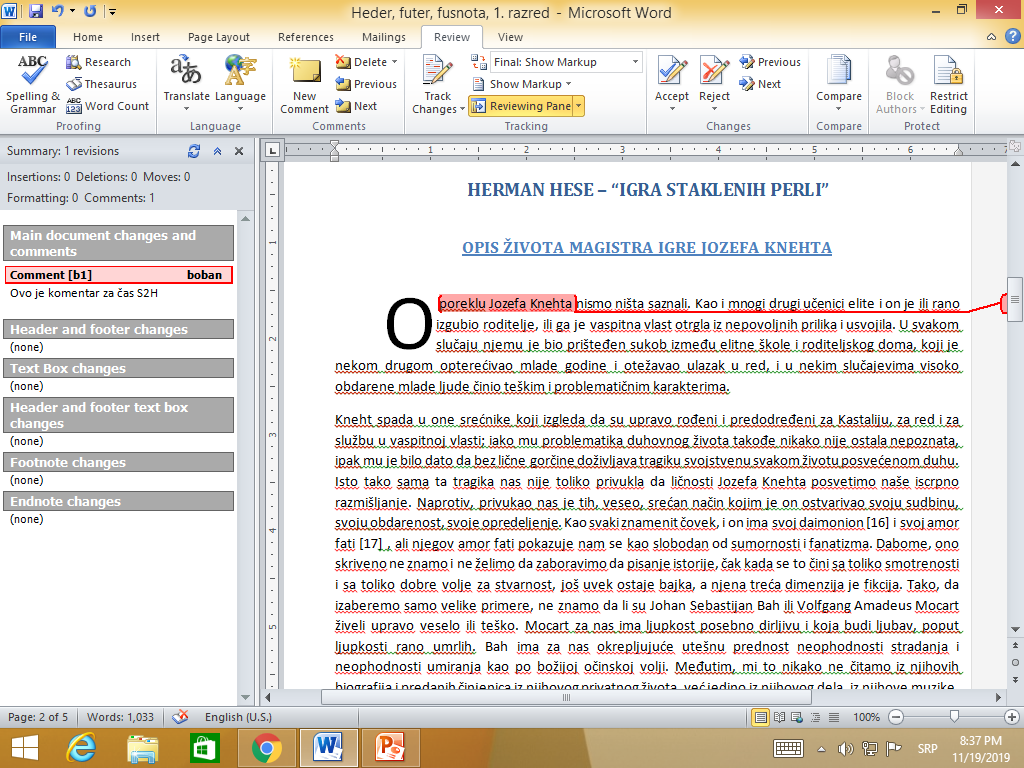 Možete dodati komentar na već postojeći komentar. 
Samo treba kliknuti u polje postojećeg komentara i kliknuti New Comment.
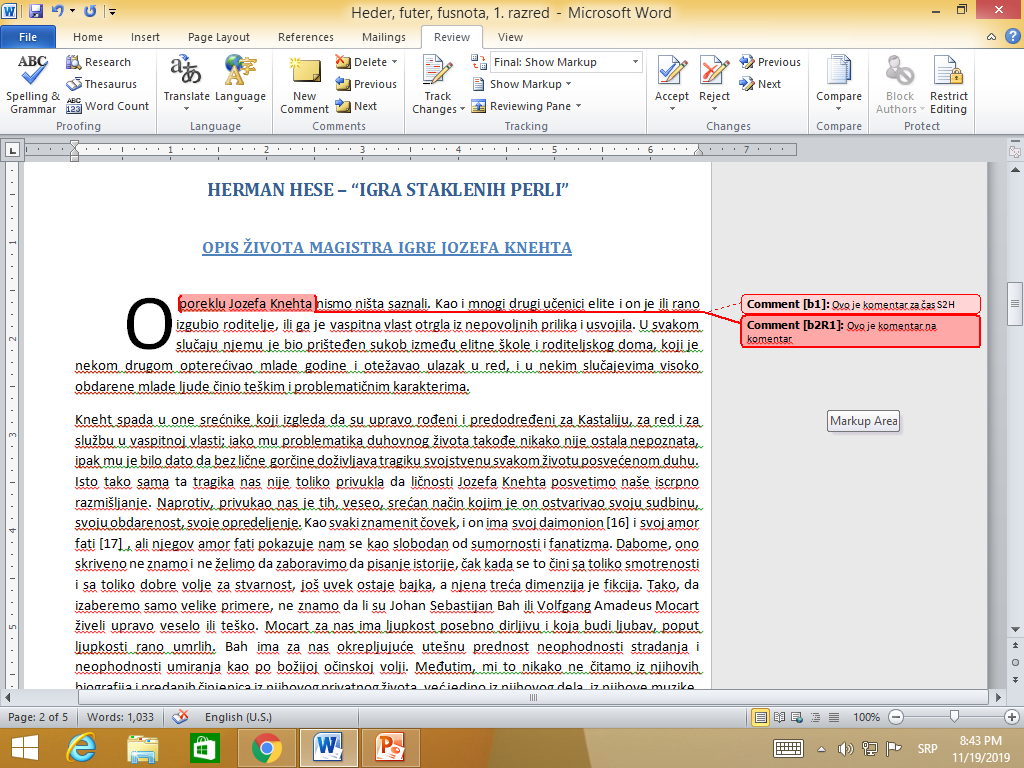 TRACK CHANGES
Prije nego unesemo komentar, potrebno je uključiti opciju Track Changes i iz padajućeg menija odabrati željenu akciju.
Ova opcija omogućava praćenje svake promjene u tekstu, za koju je komentar postavljen.
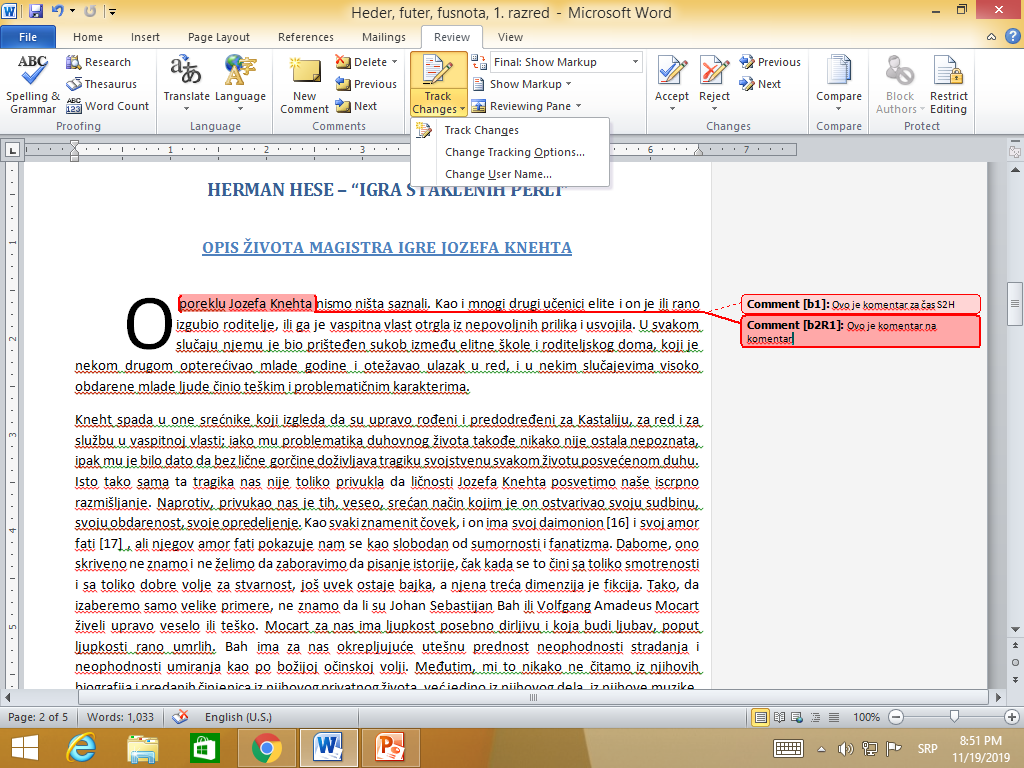 BRISANJE KOMENTARA
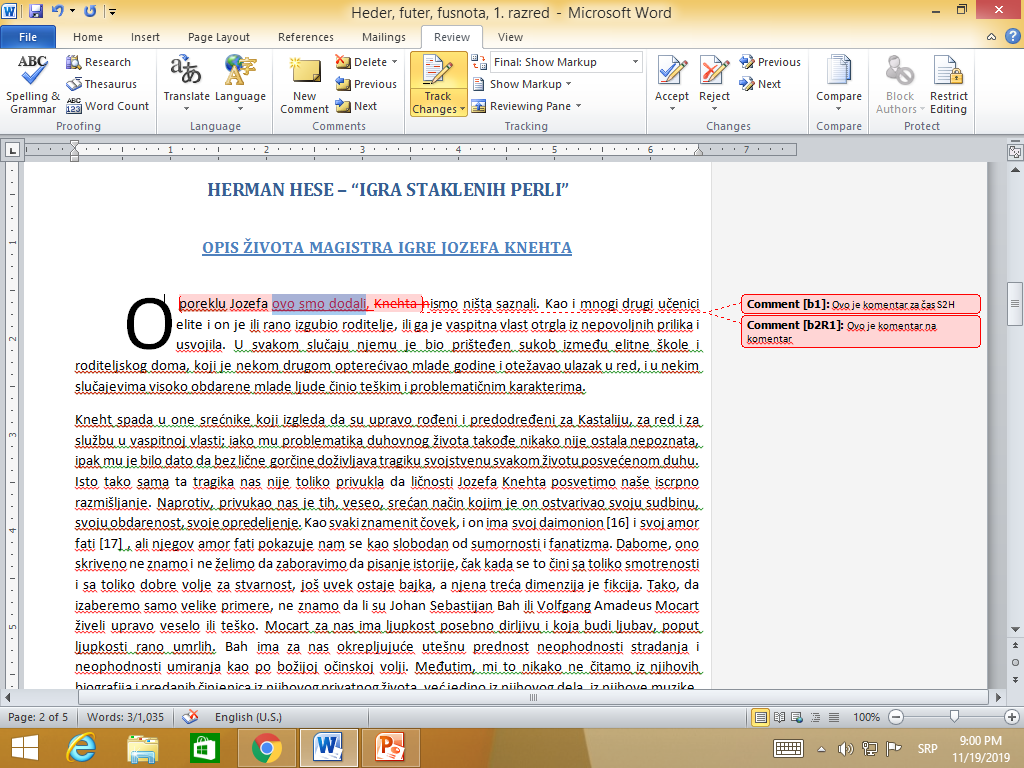 Ovo je dodat tekst
Ovo je obrisan tekst
BRISANJE KOMENTARA
Prije nego obrišemo komentar, možemo prihvatiti ili odbaciti predložene promjene unutar teksta.
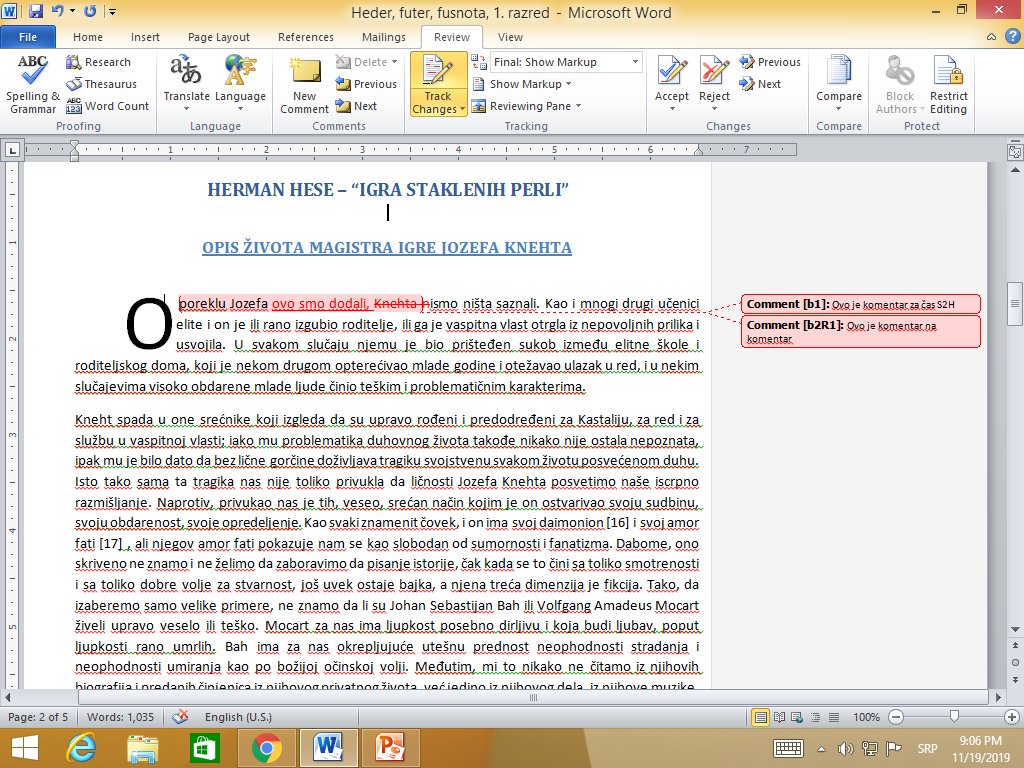 BRISANJE KOMENTARA
Možemo obrisati jedan po jedan komenat ili sve komentare koji su dodati u dokumentu.
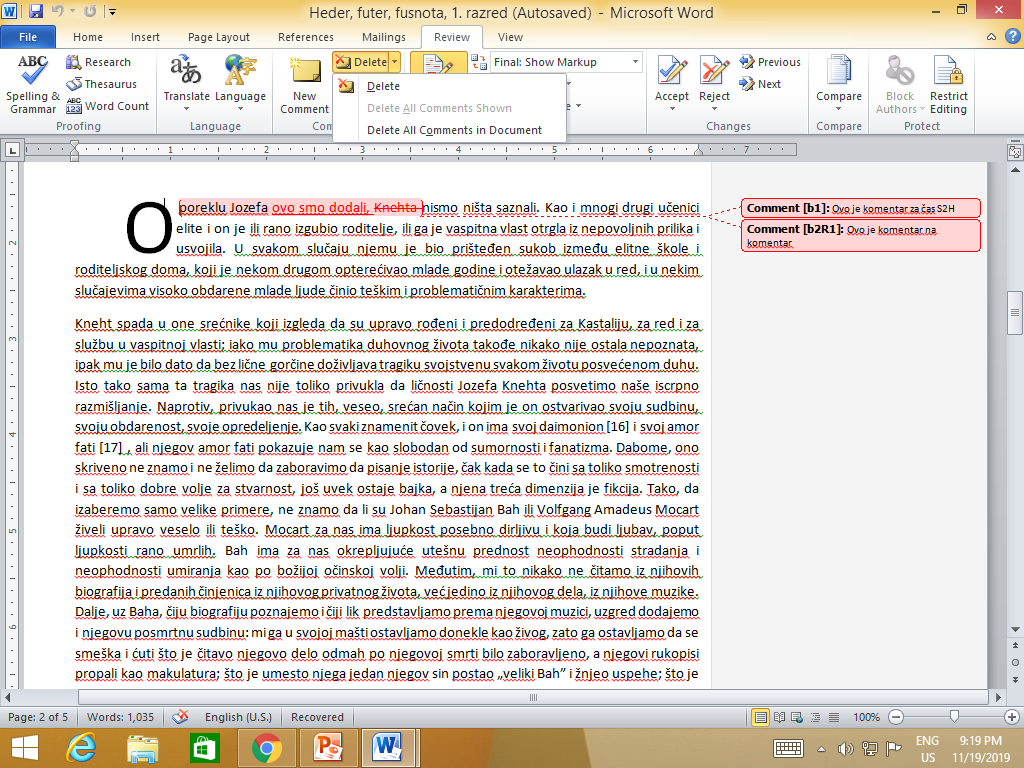 HVALA NA PAŽNJI!